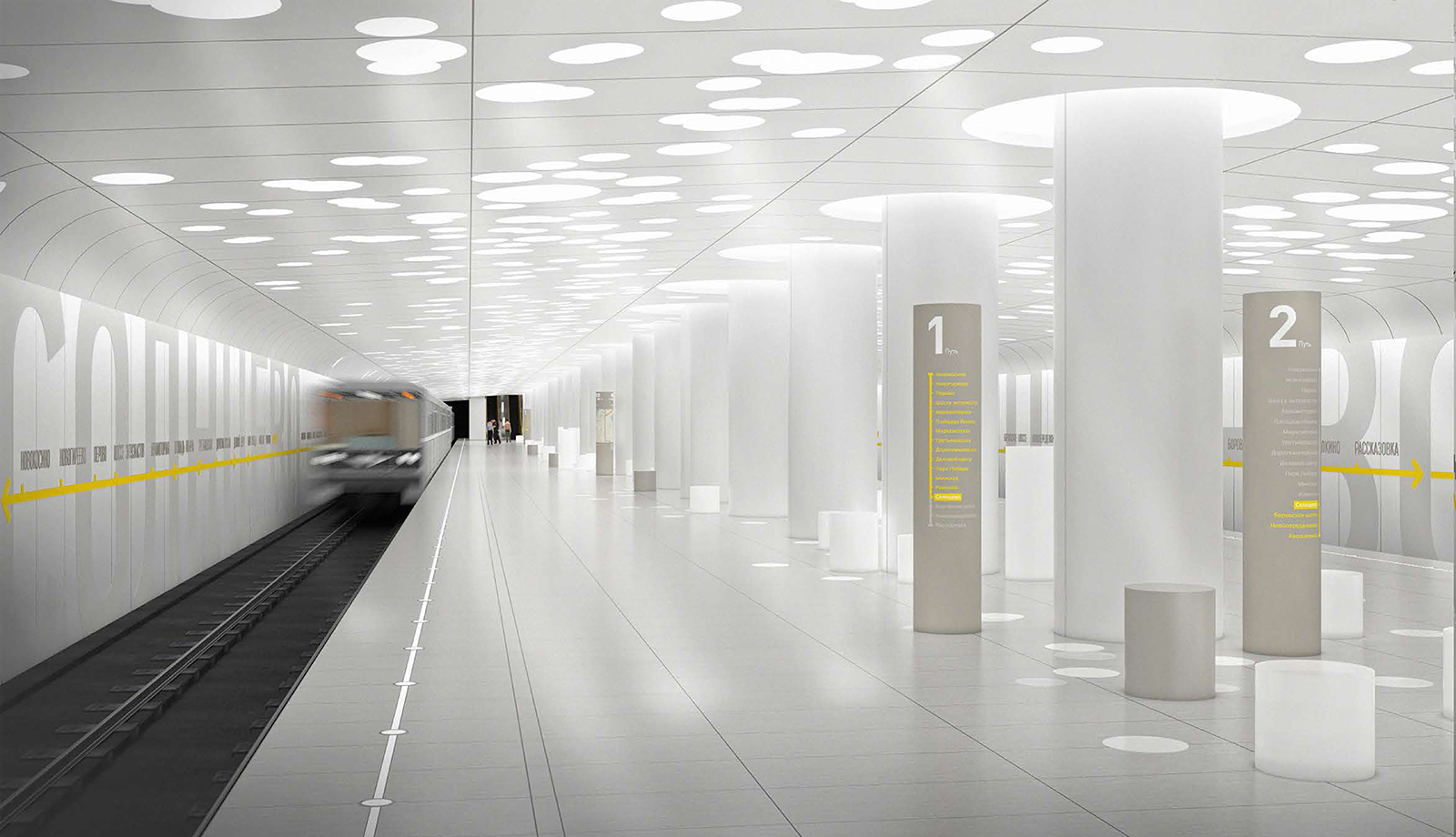 Муниципальное автономное дошкольное образовательное учреждение детский сад № 299
В рамках Городского образовательного проекта «Добрый город»
Фестиваль  «Юный архитектор» 
Проект «Макет метро будущего»

Ст. воспитатель М.Н. Смирнова
Воспитатель А.В. Афанасьева

г. Екатеринбург, 2020 г.
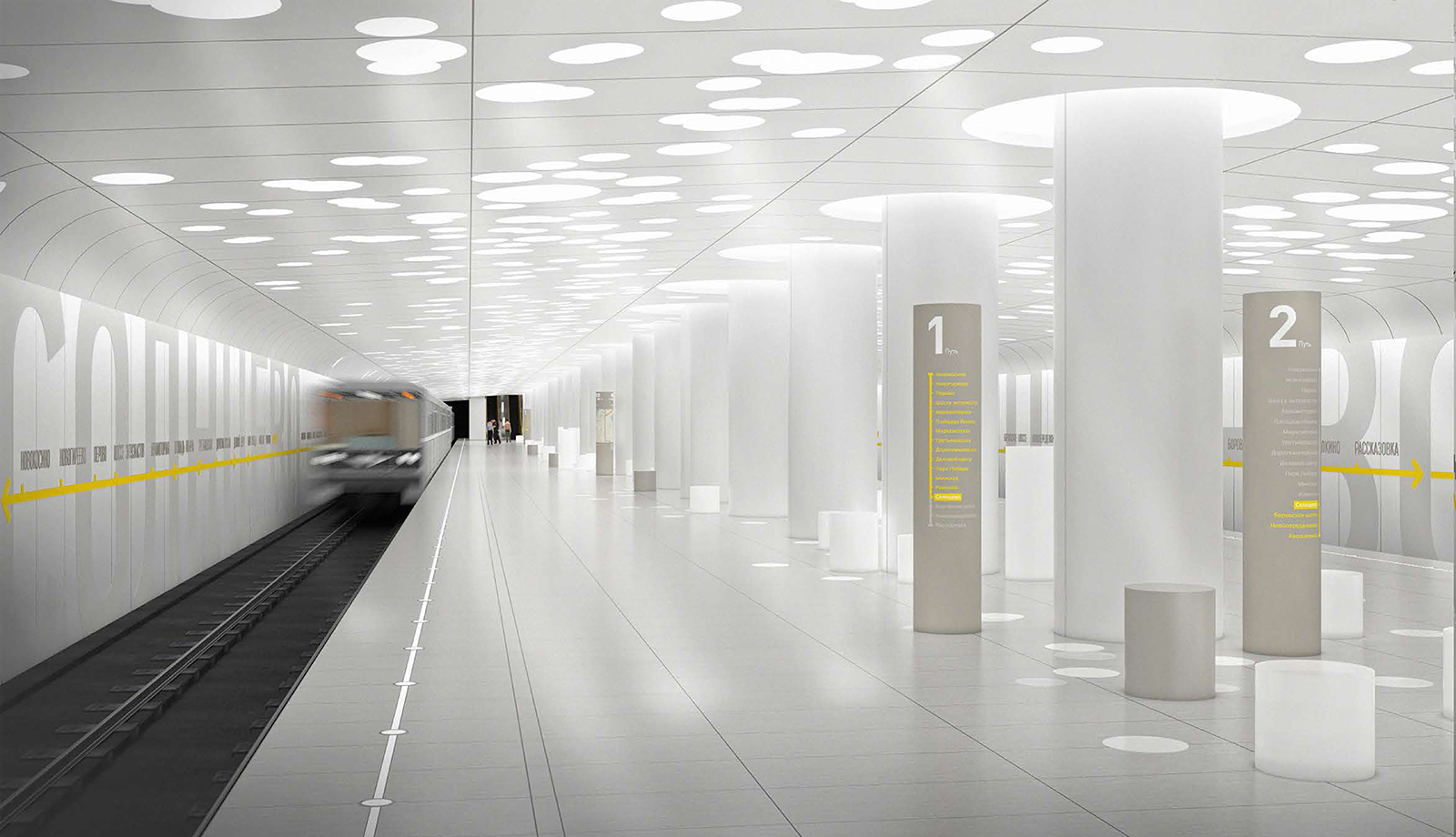 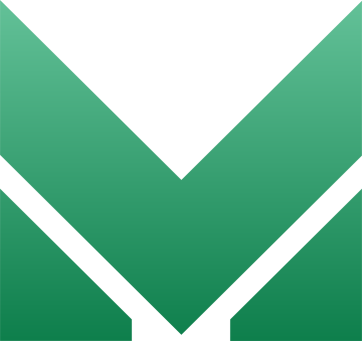 Цель проекта:Изучить и обобщить информацию о метрополитене, обогащение социального опыта дошкольников при поездках с метро
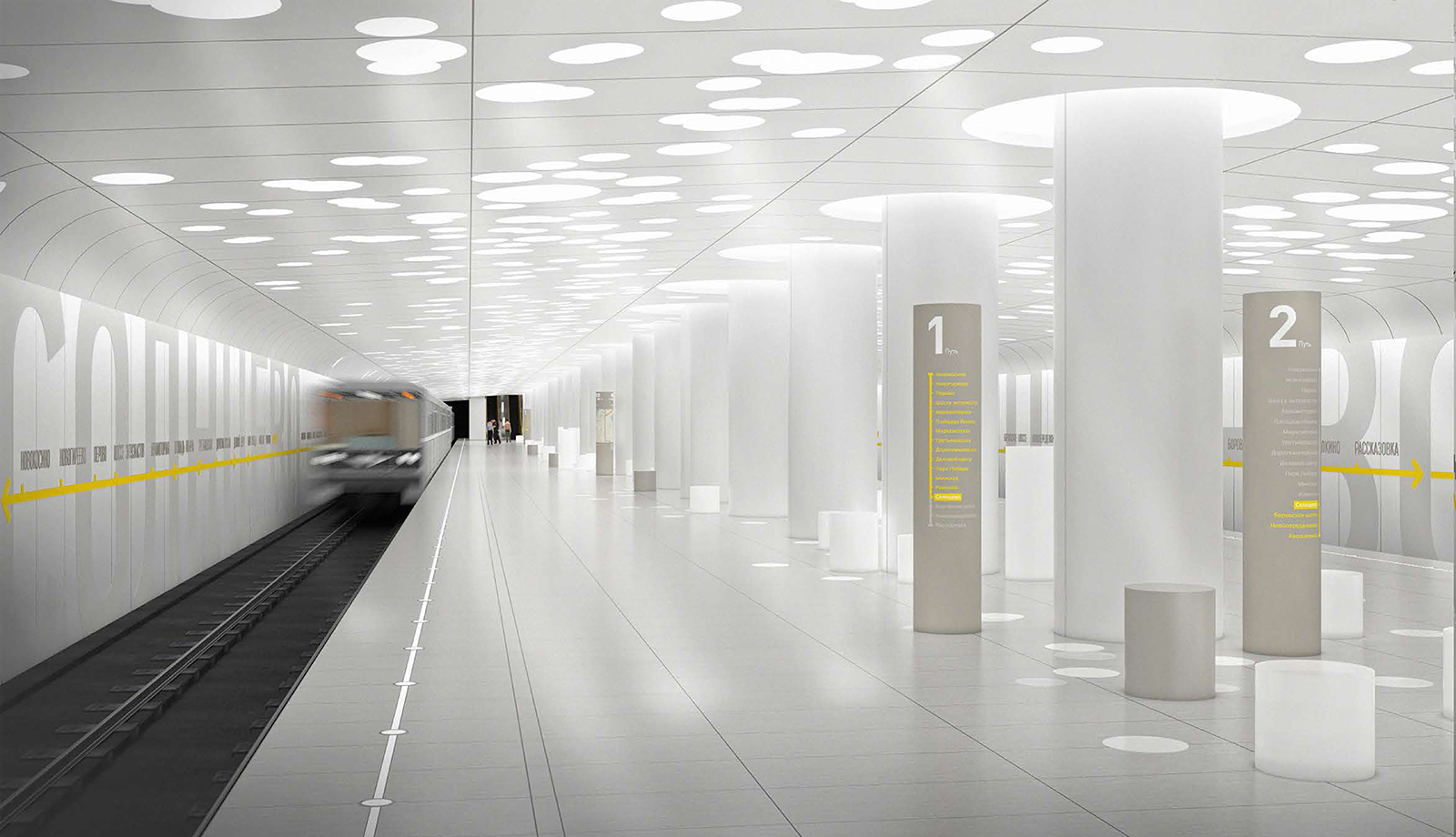 Подготовительный этап
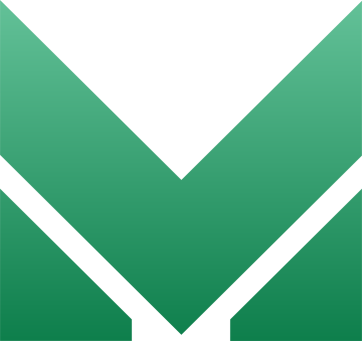 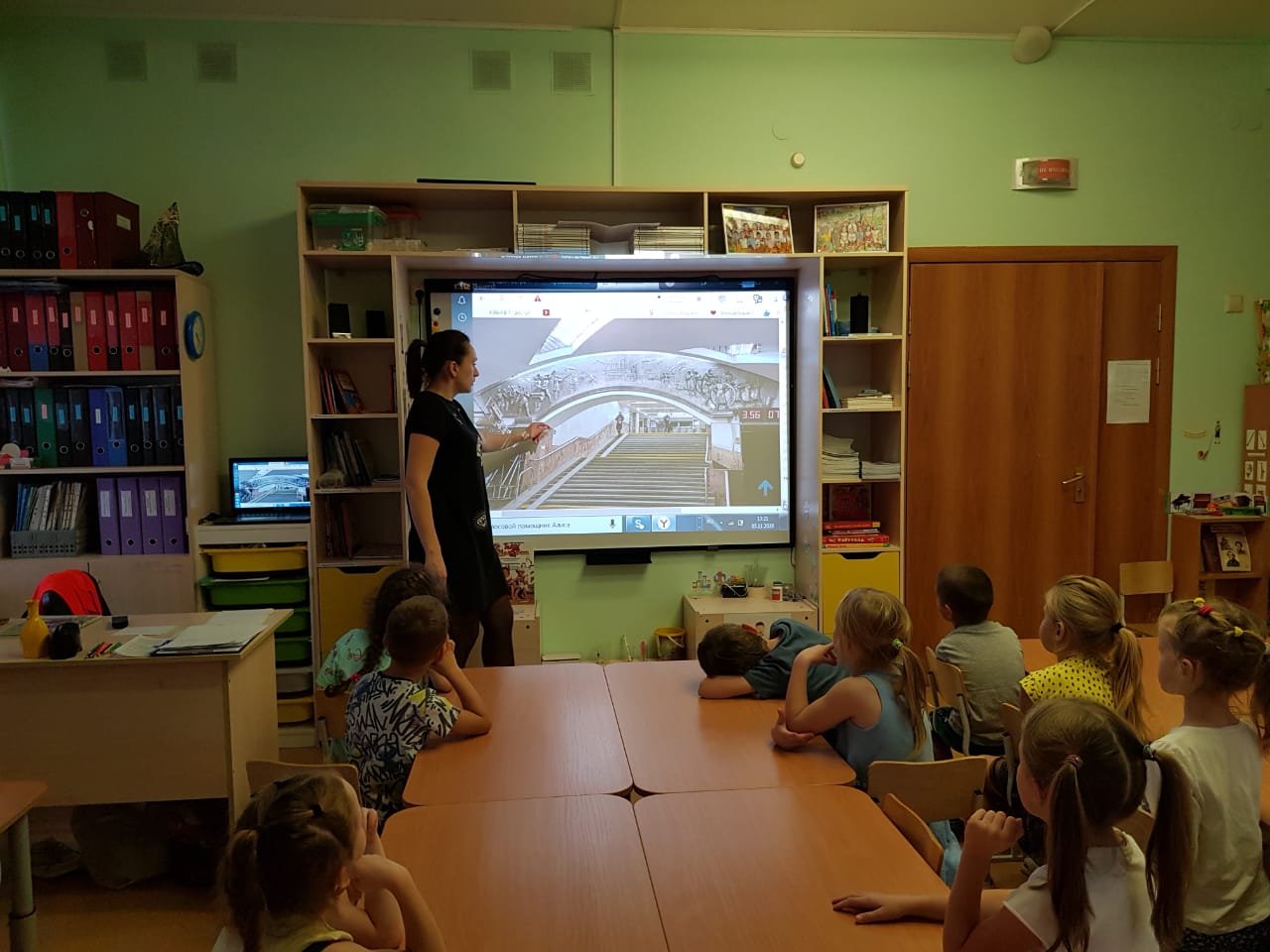 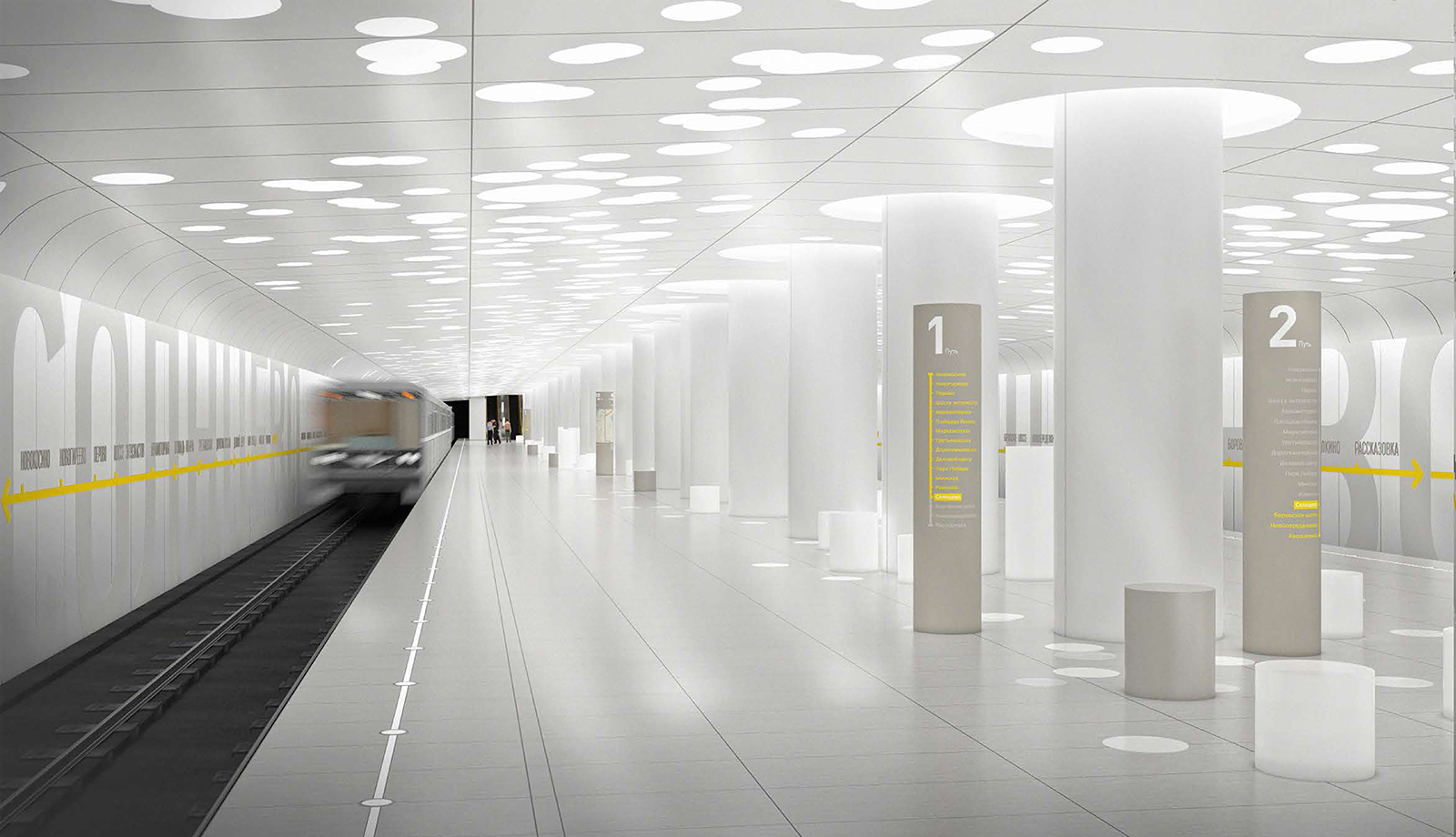 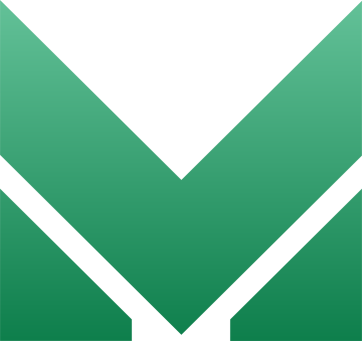 Организационный этап
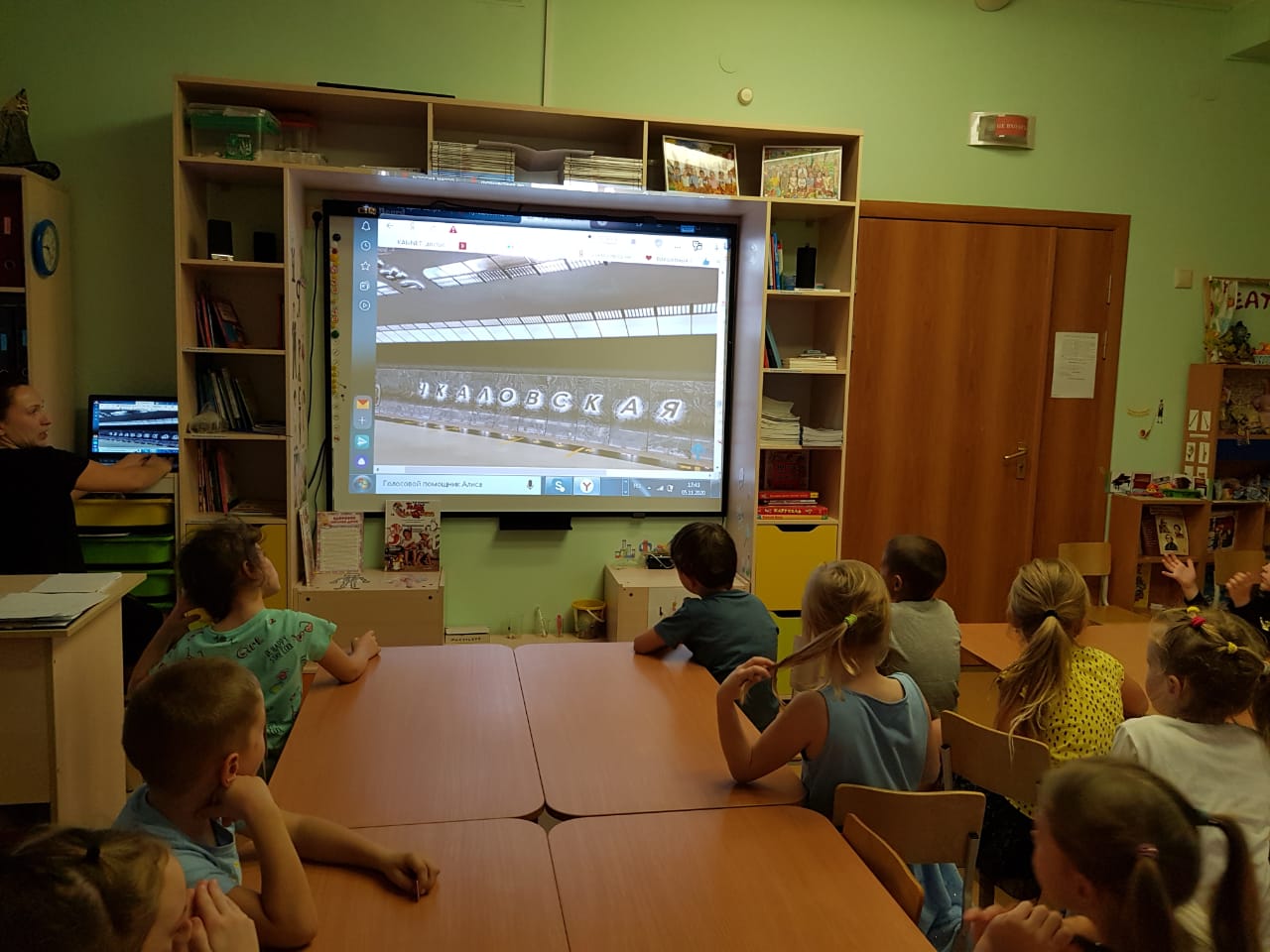 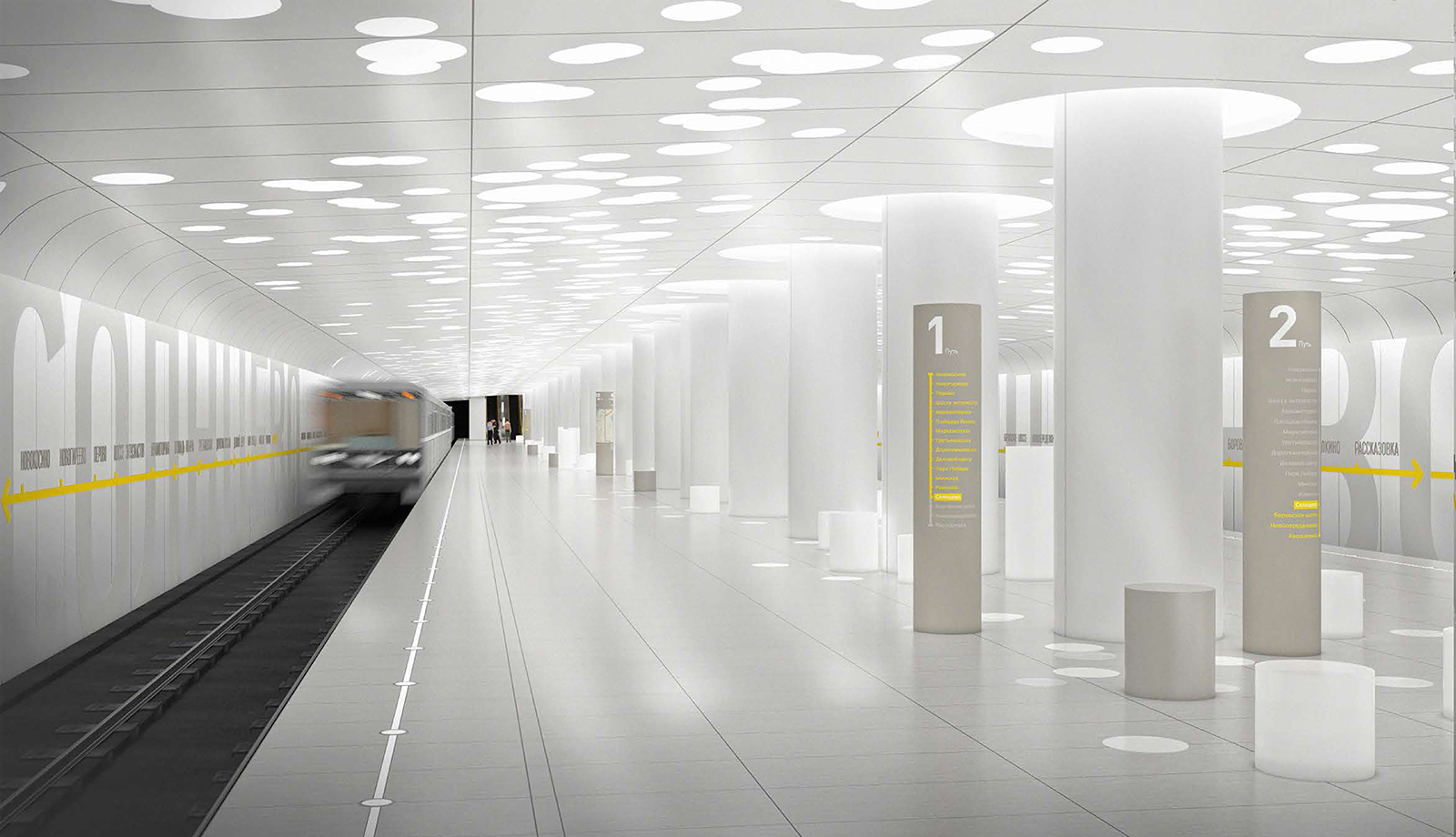 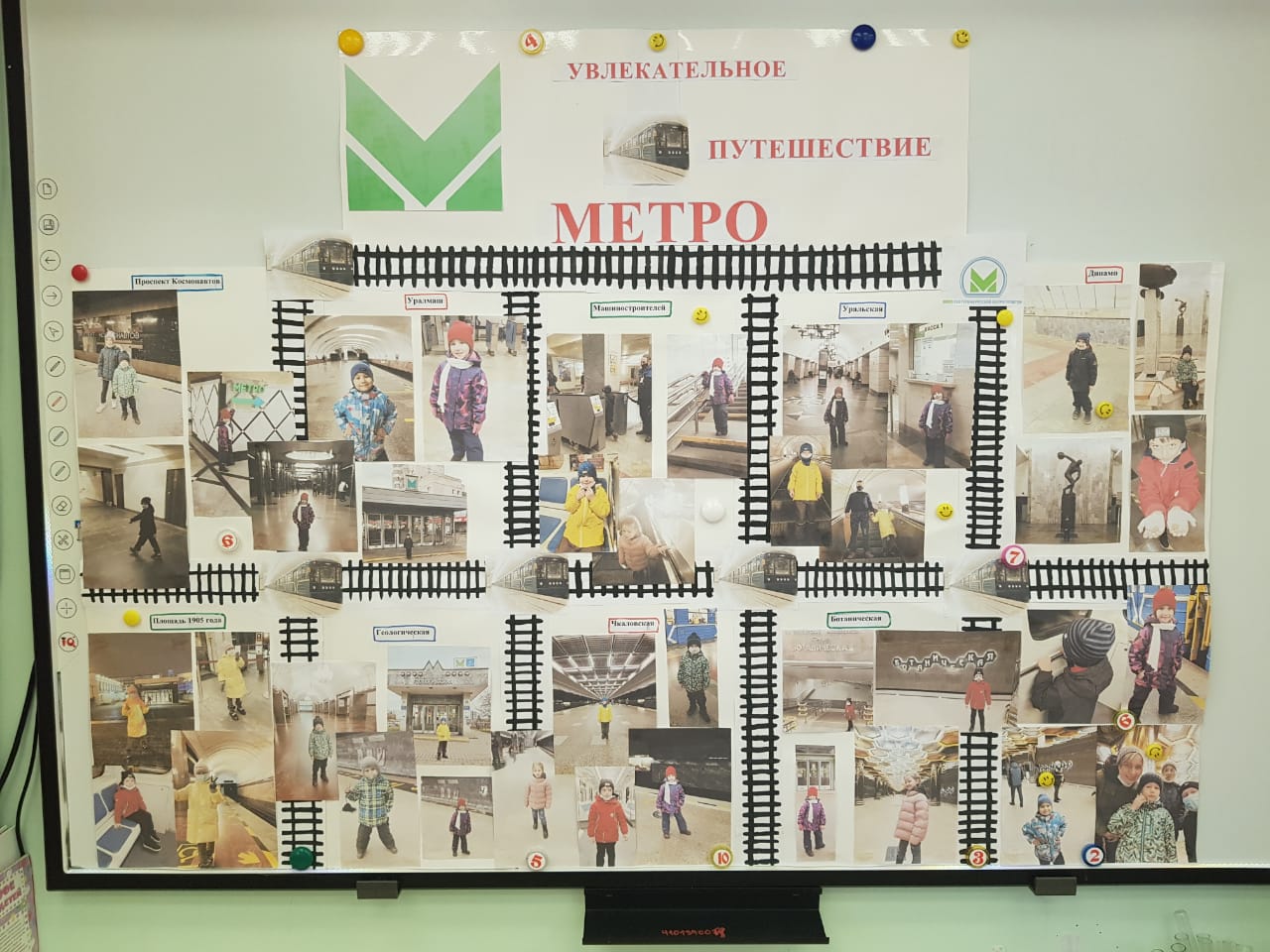 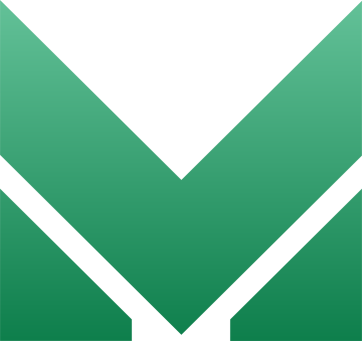 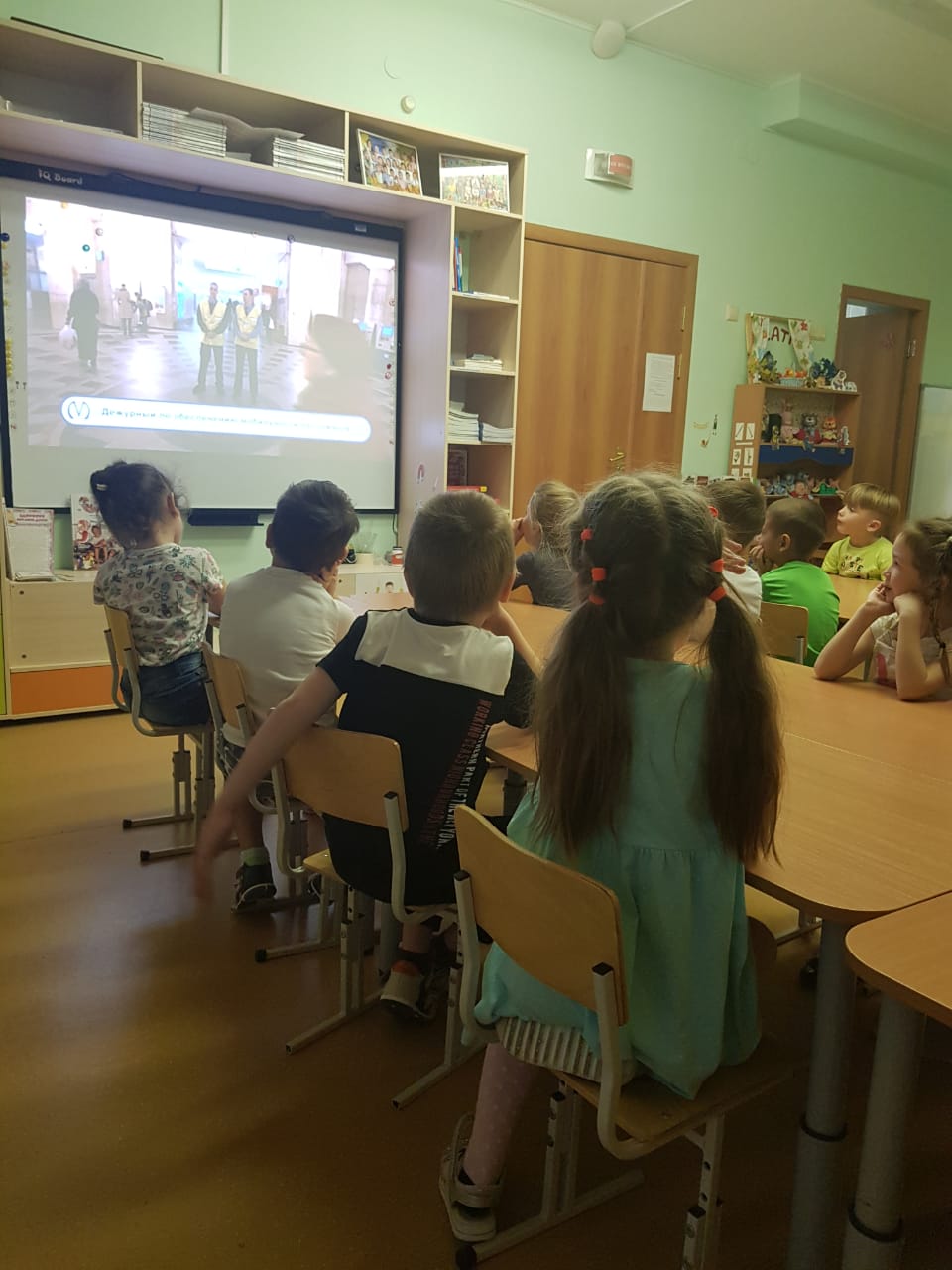 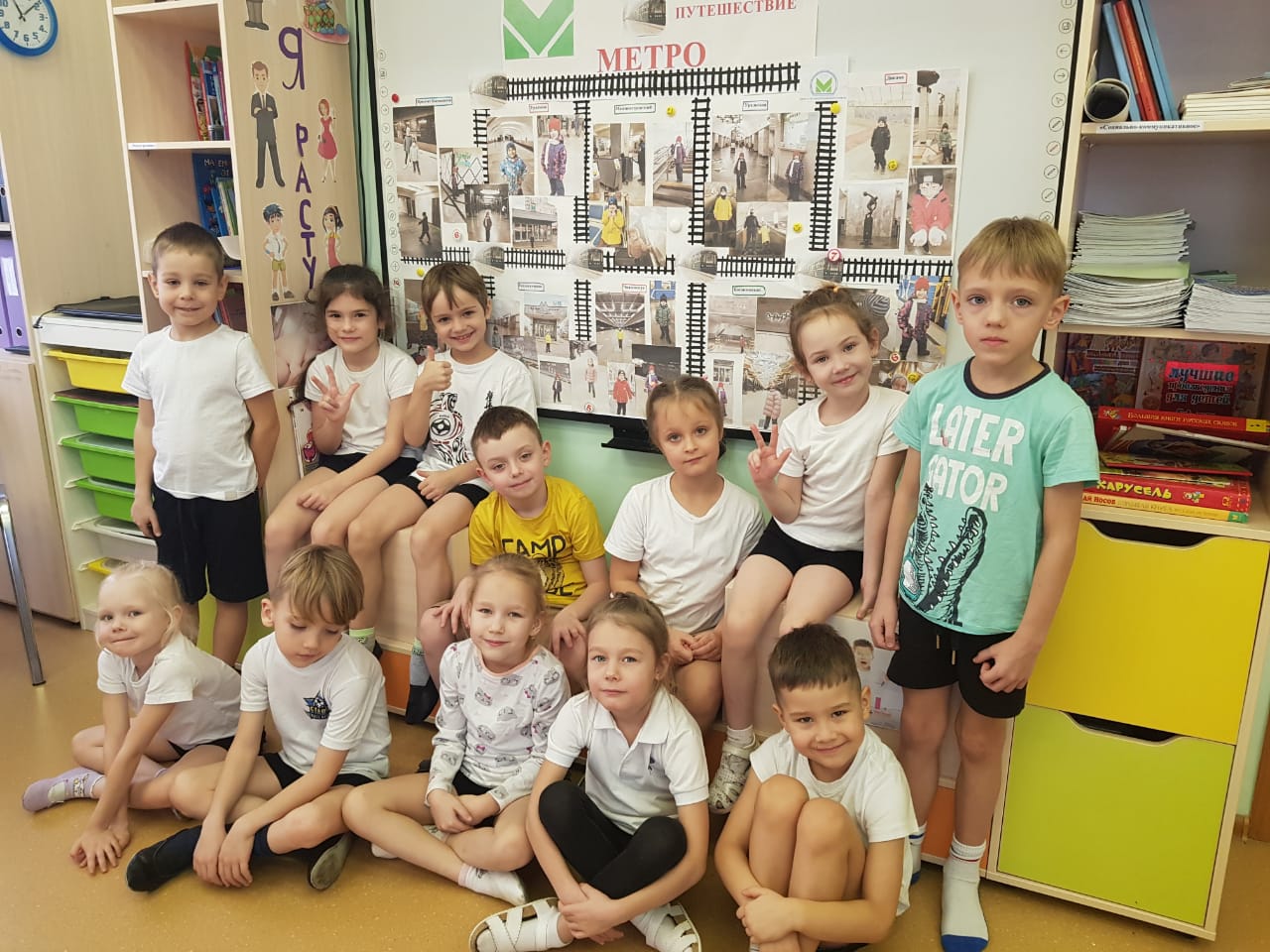 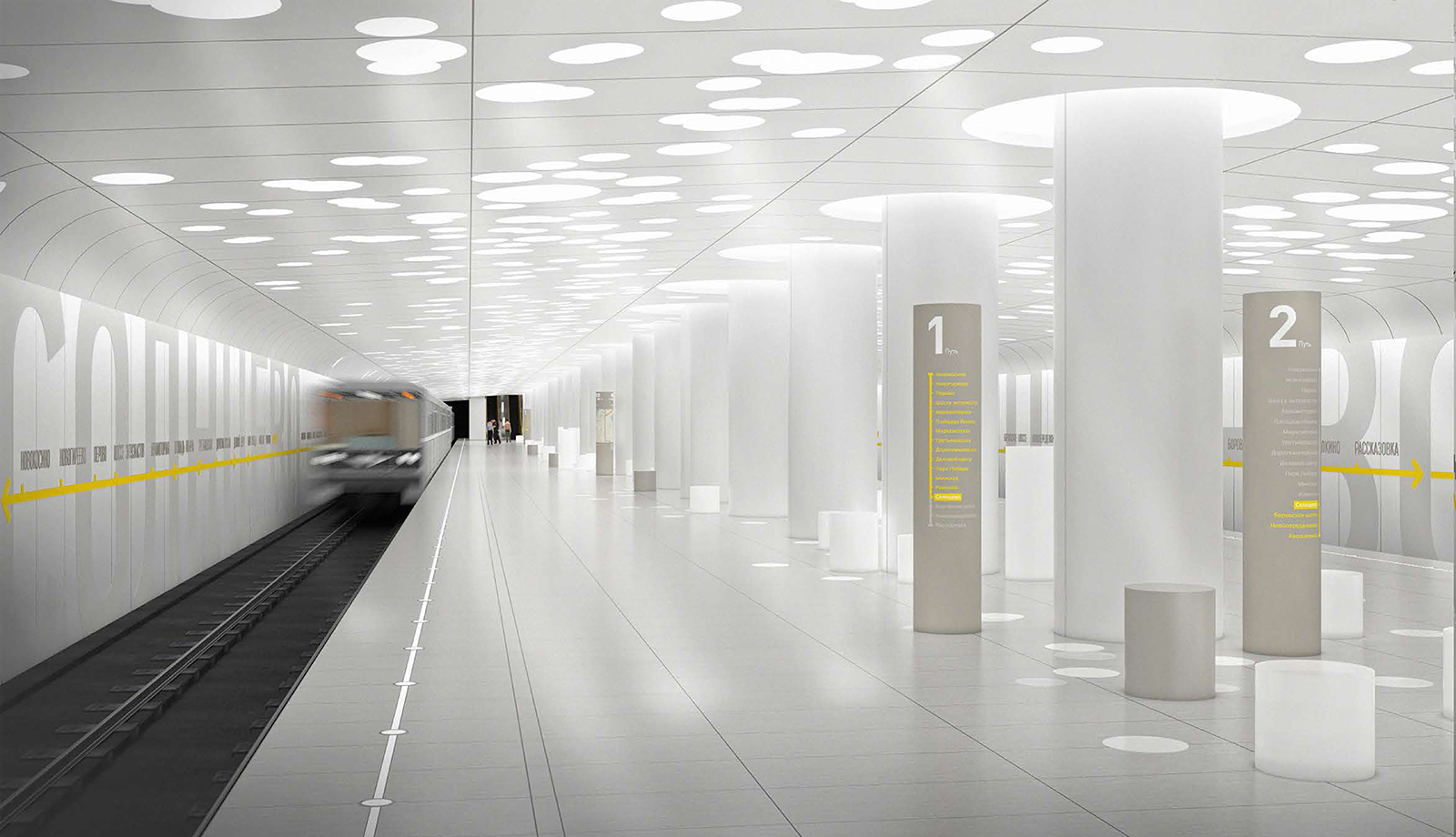 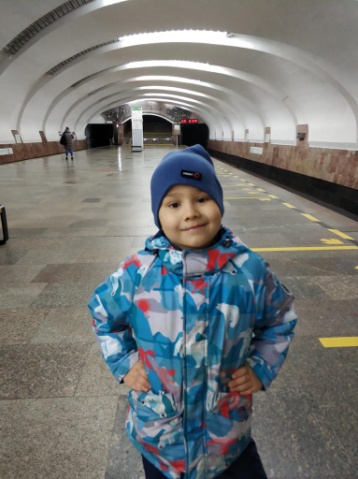 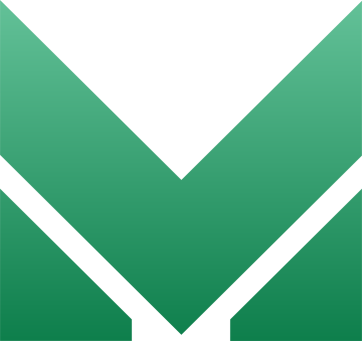 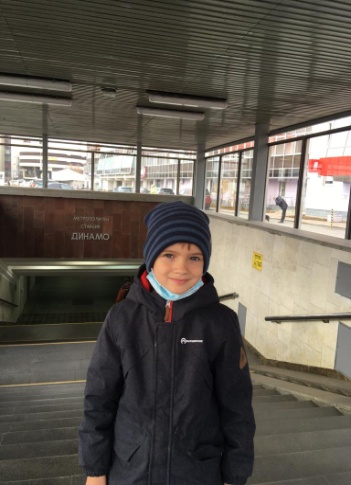 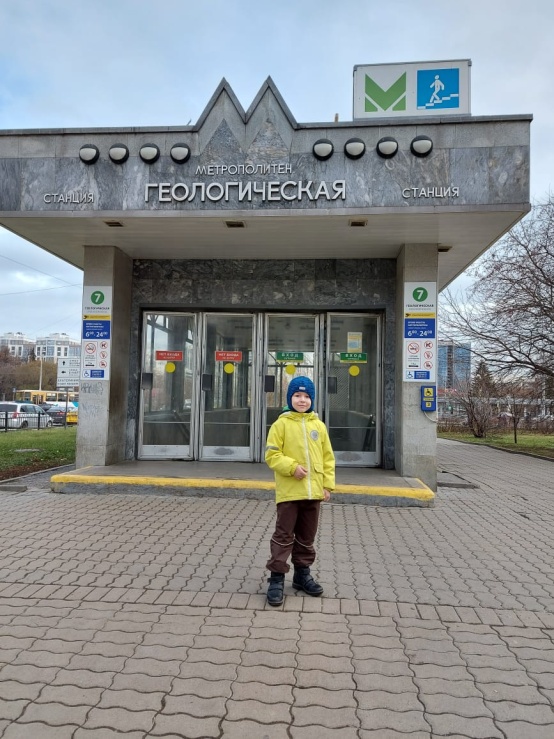 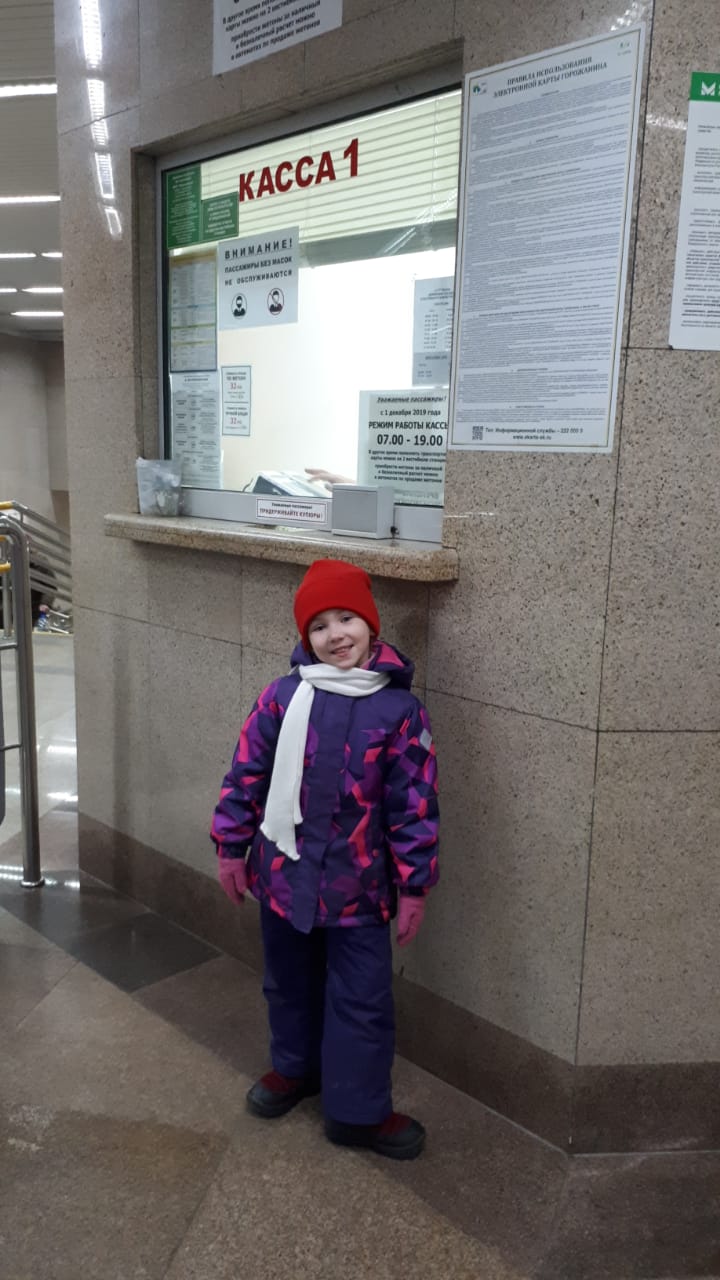 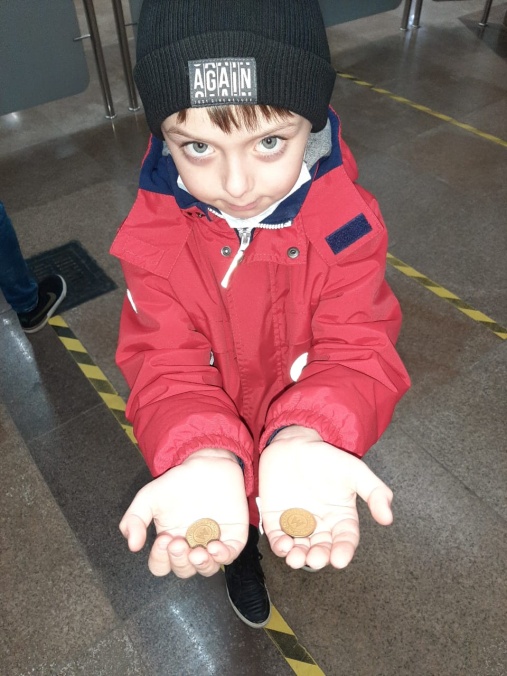 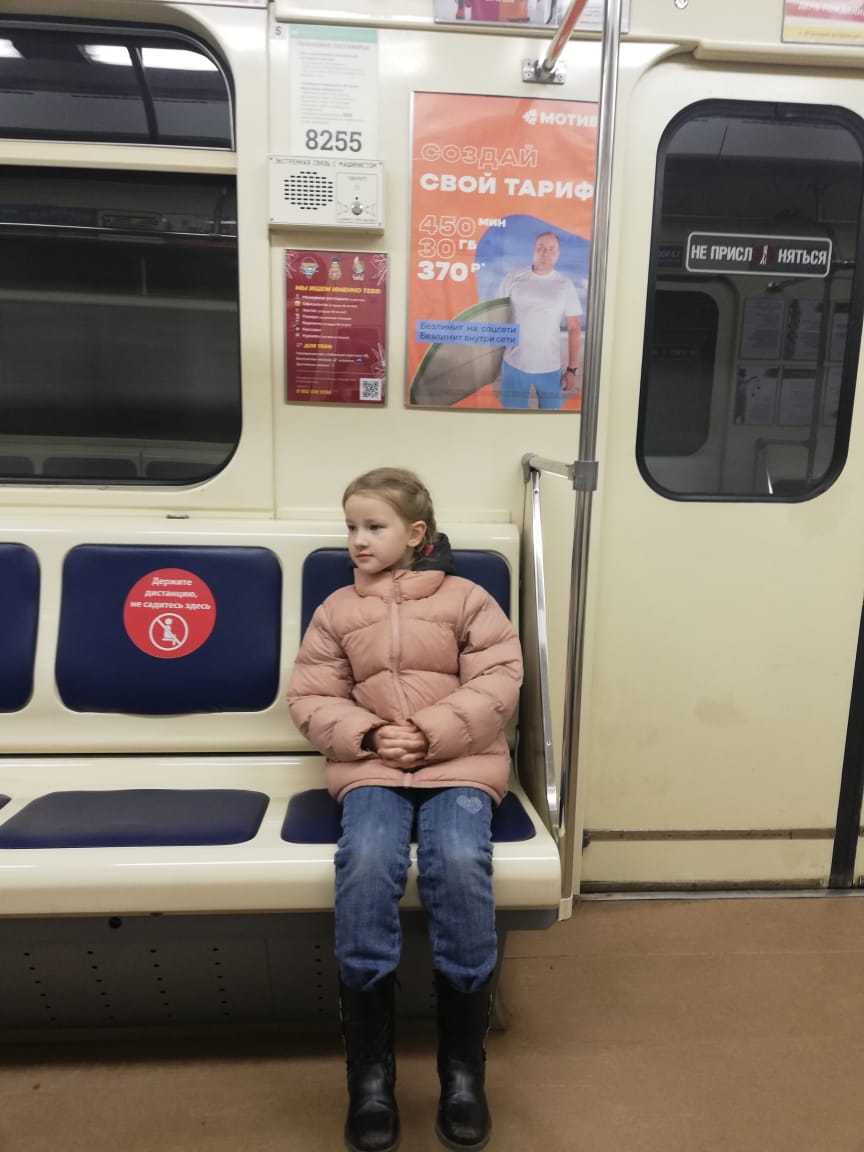 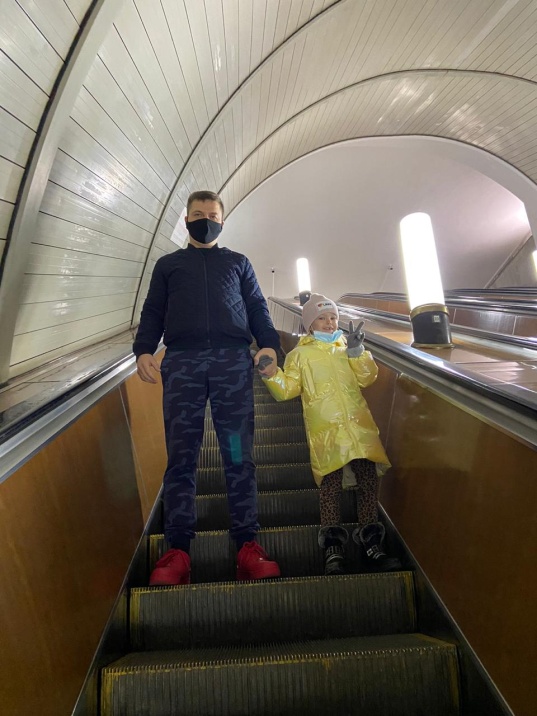 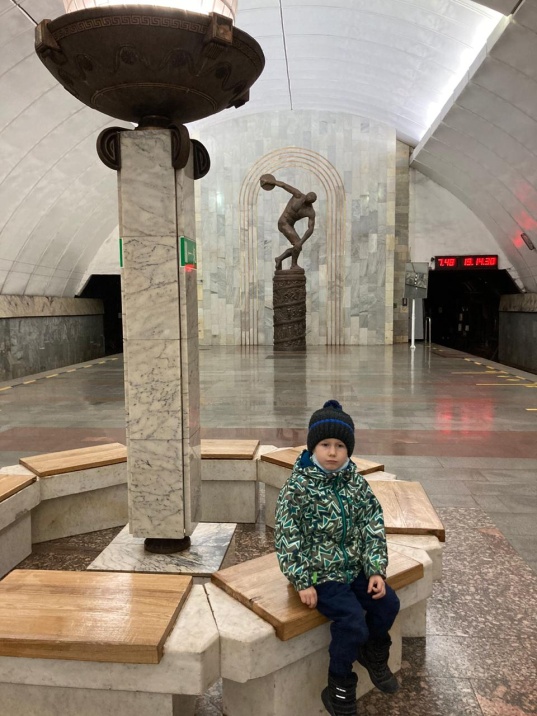 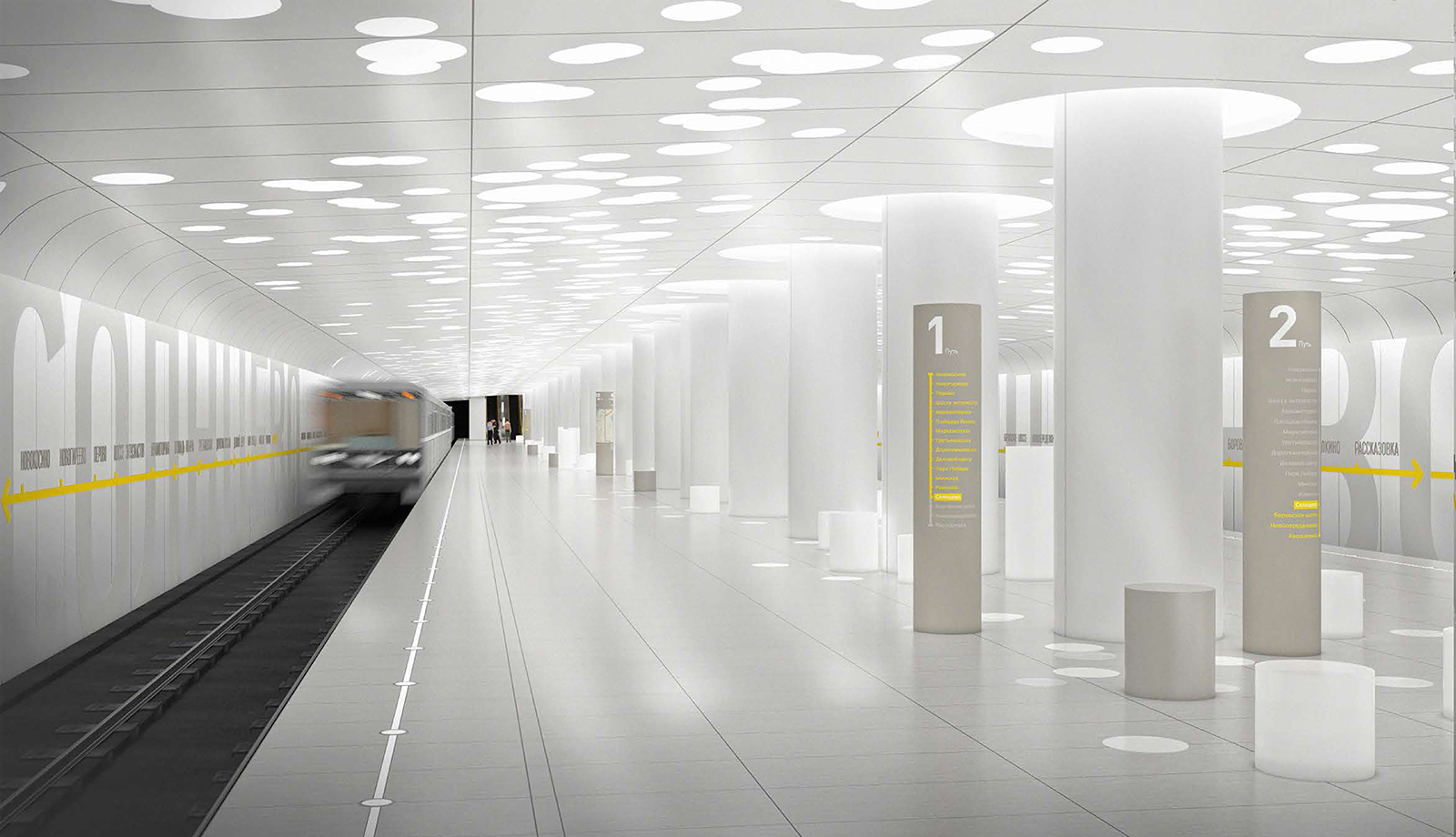 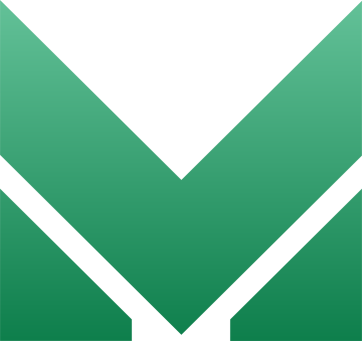 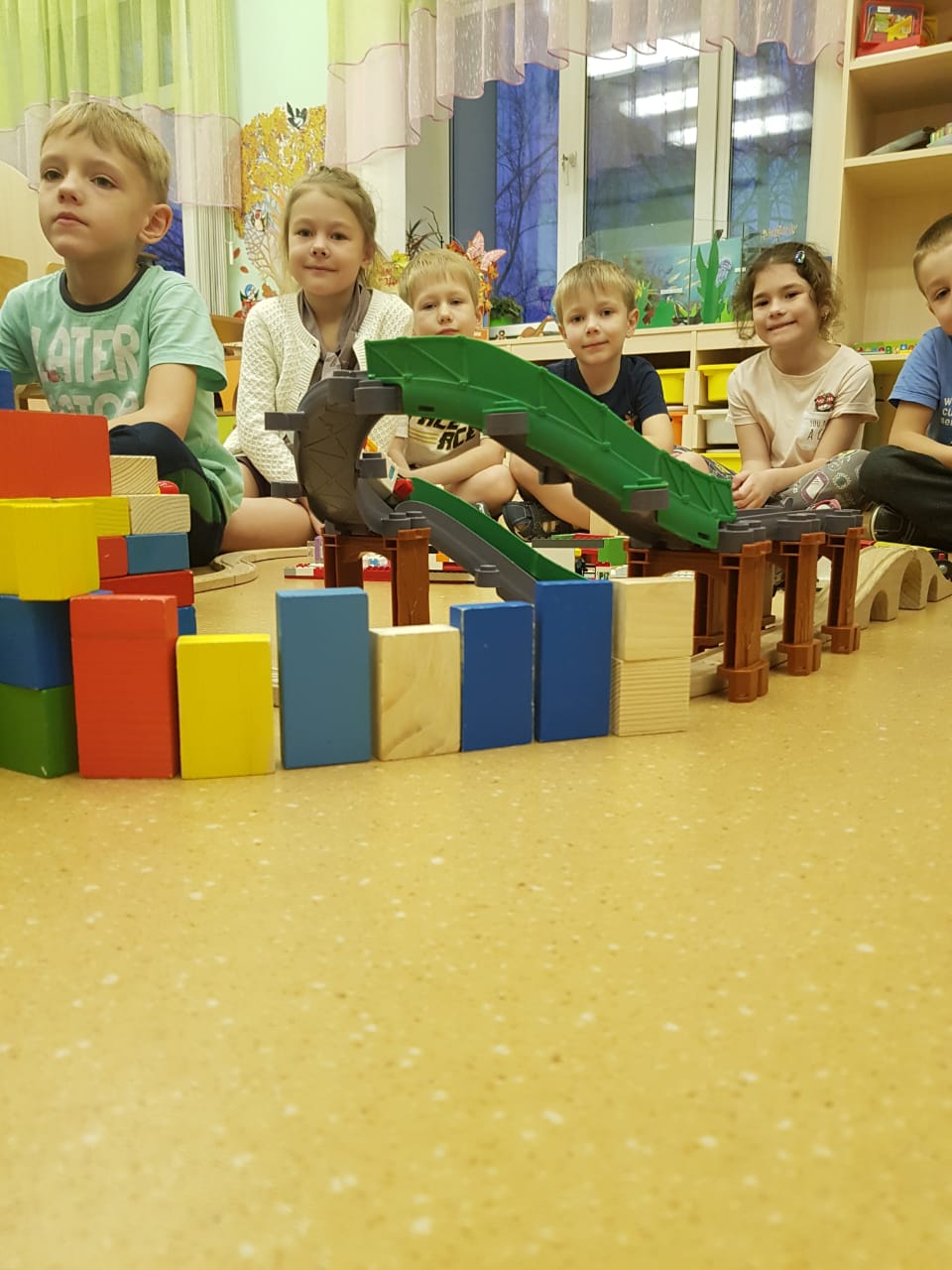 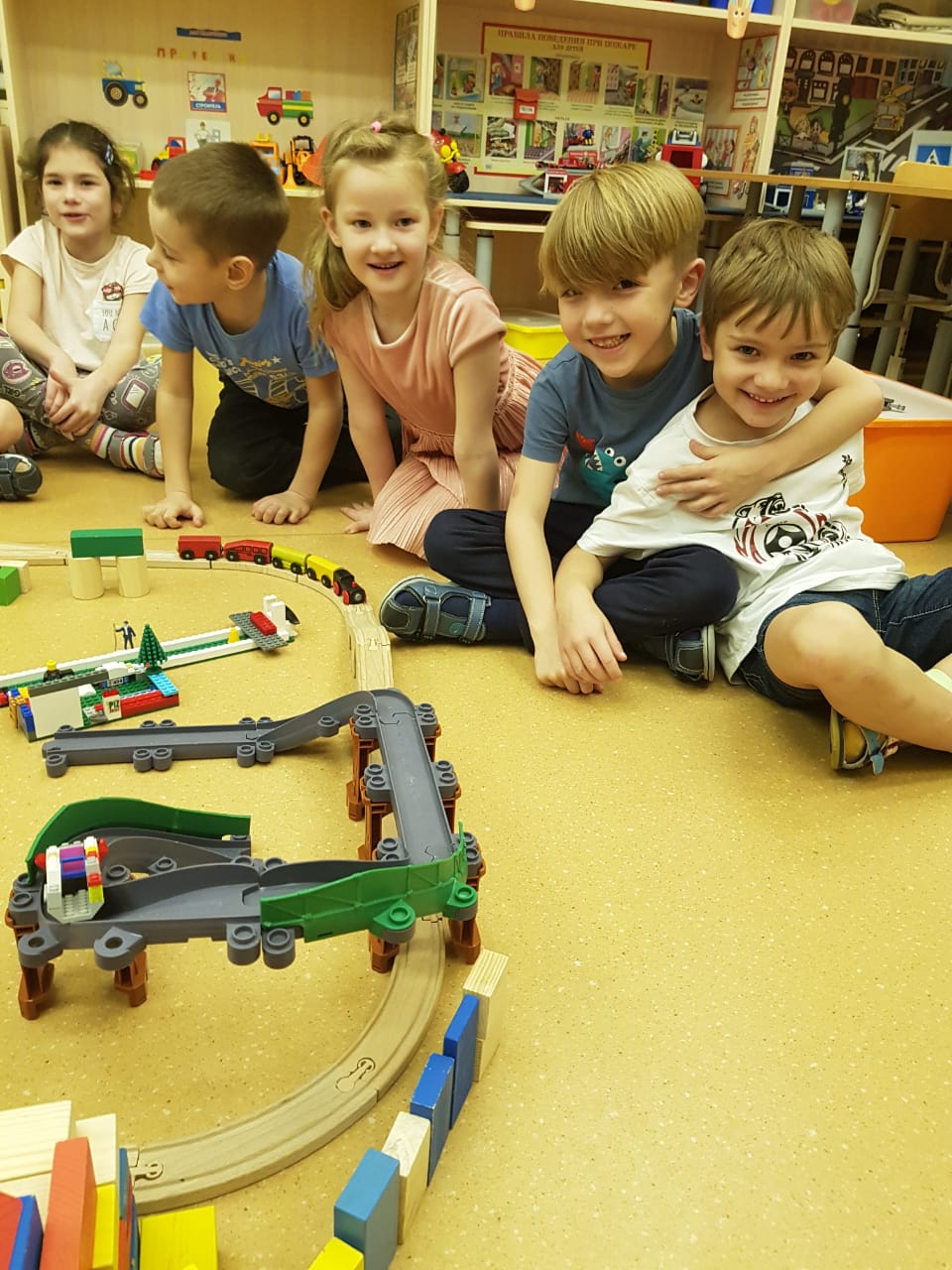 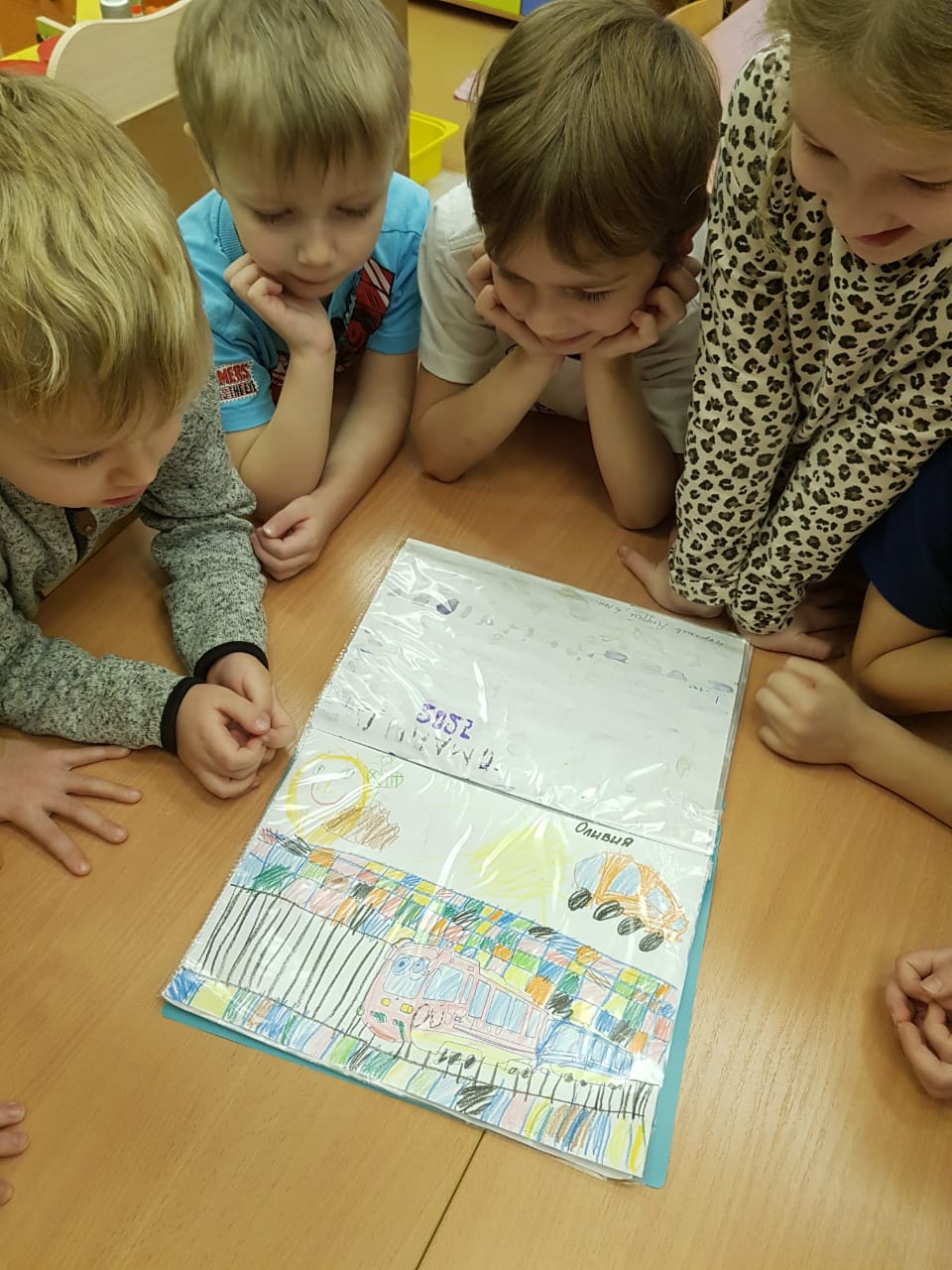 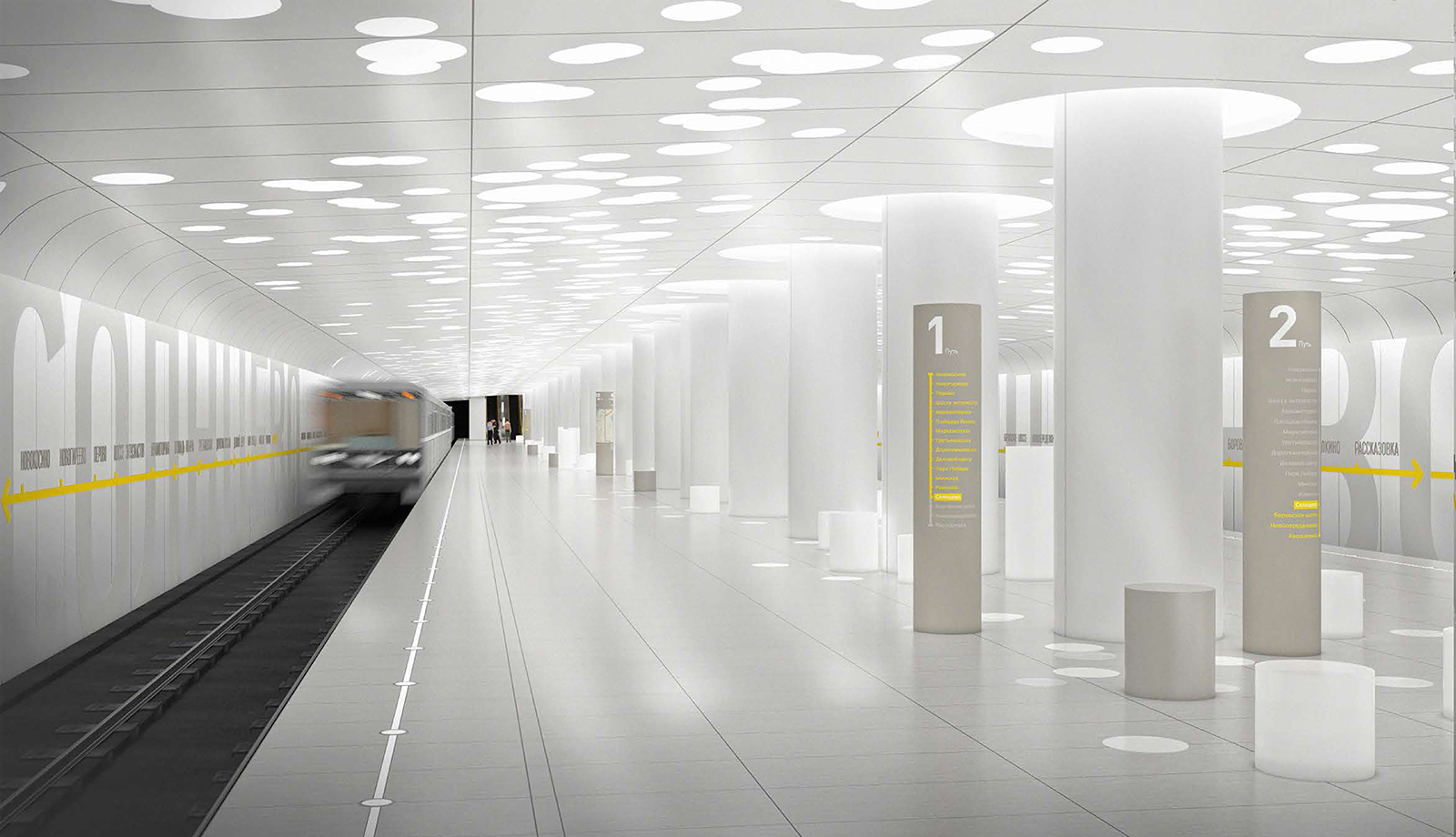 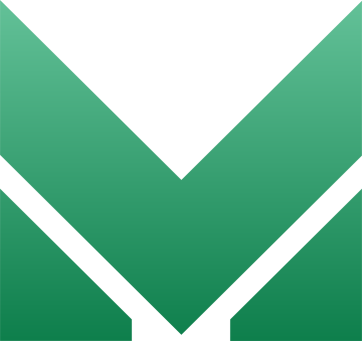 Завершающий этап
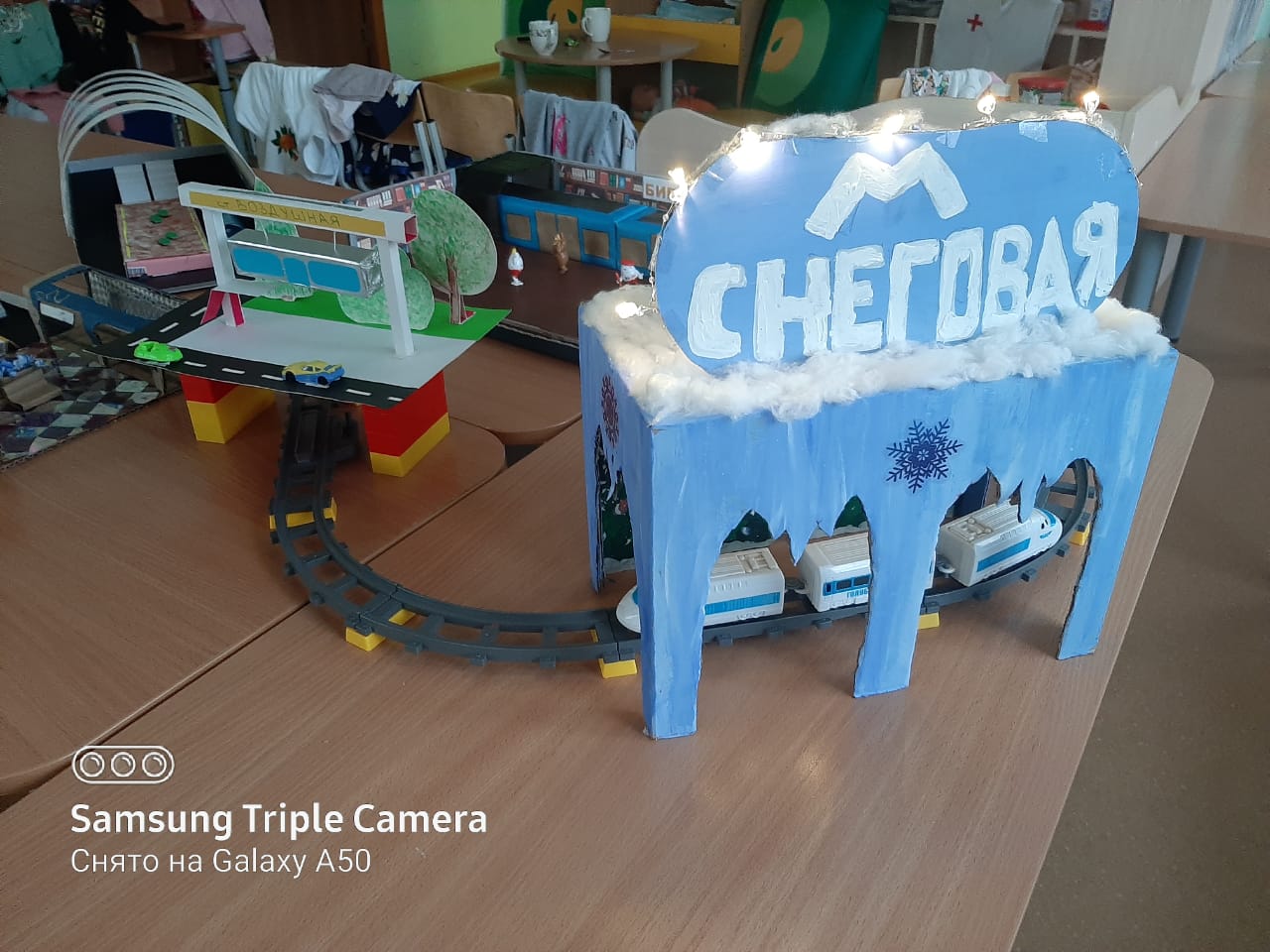 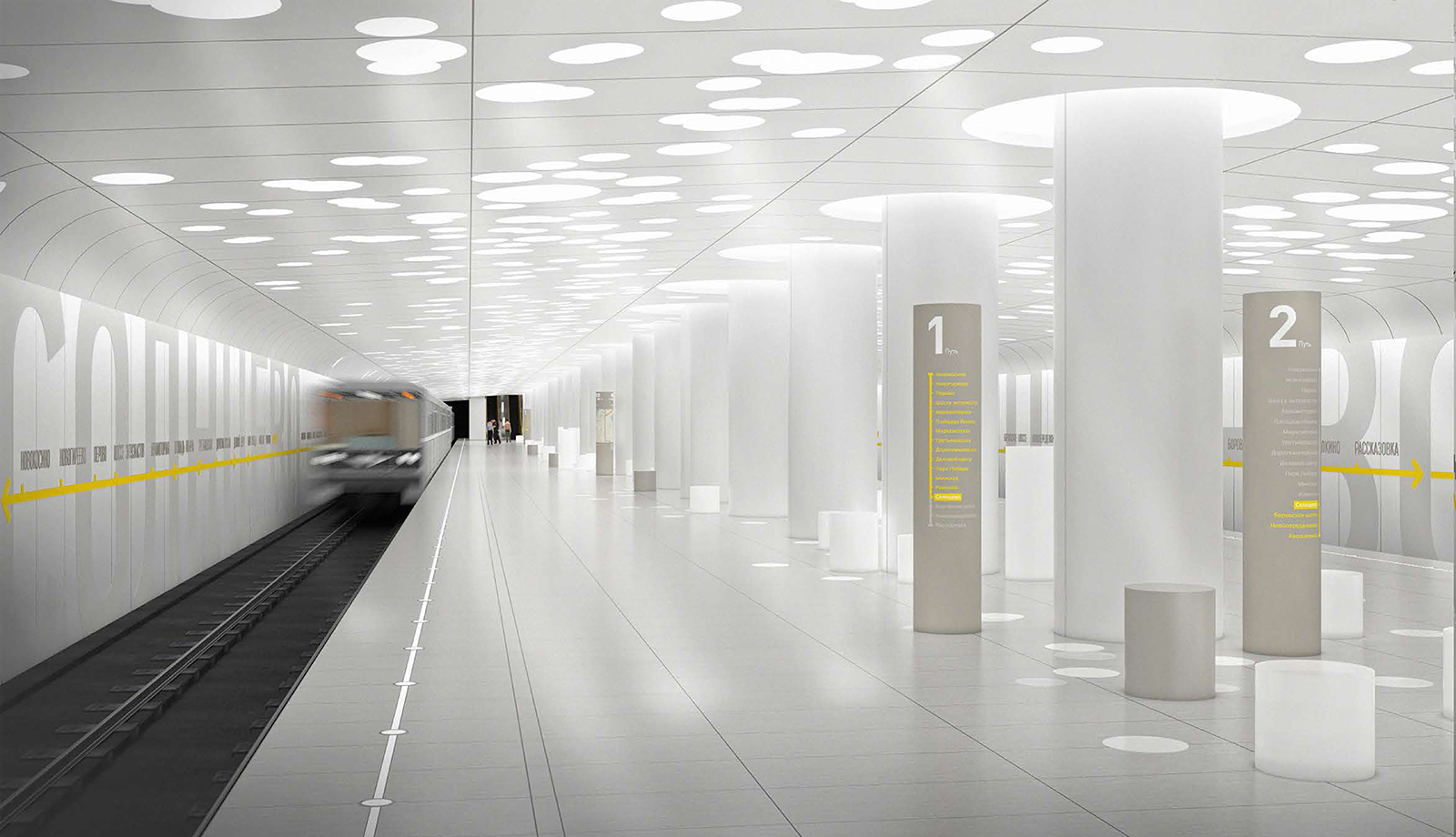 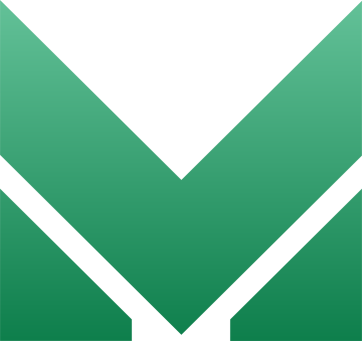 Завершающий этап
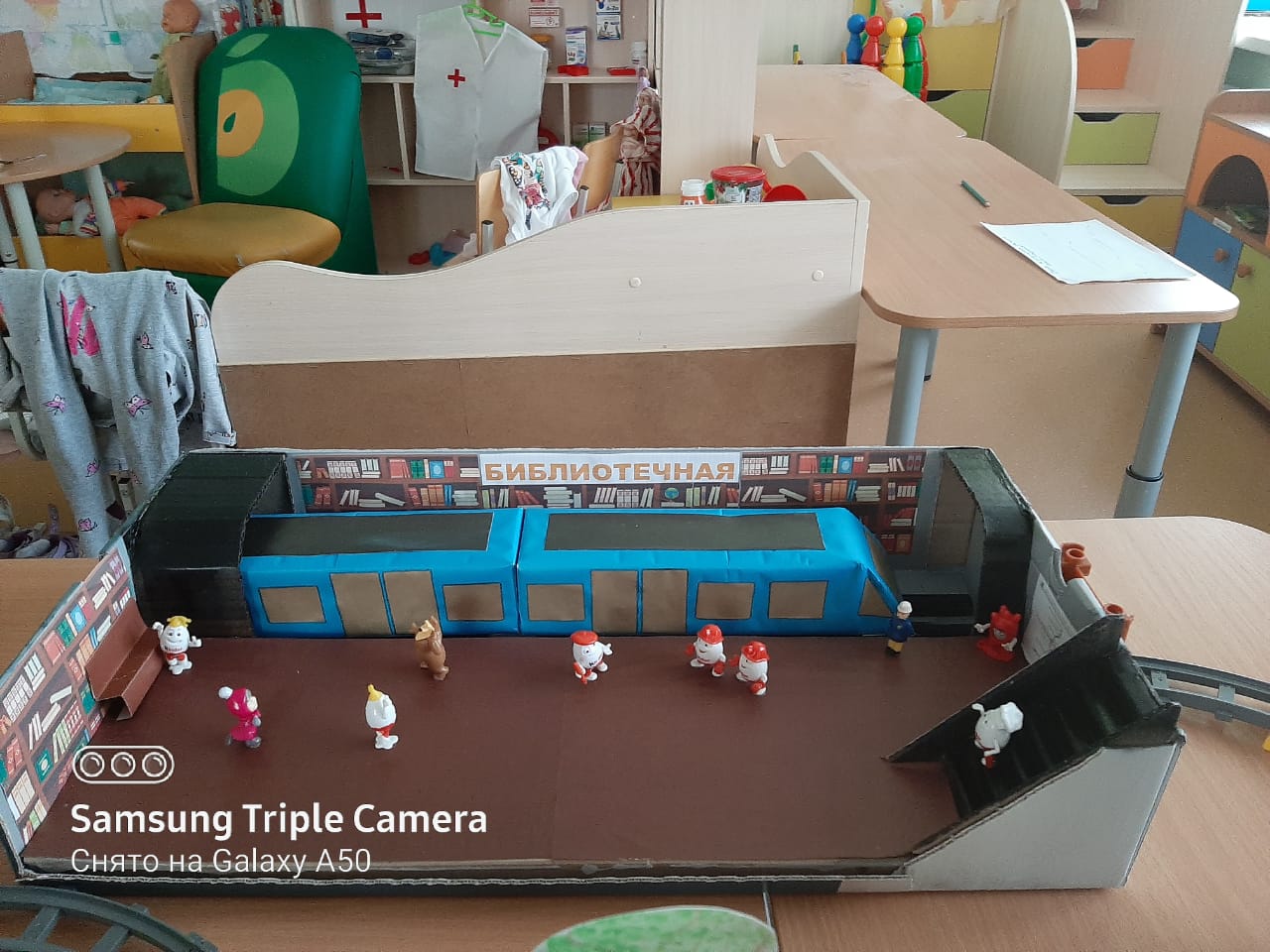 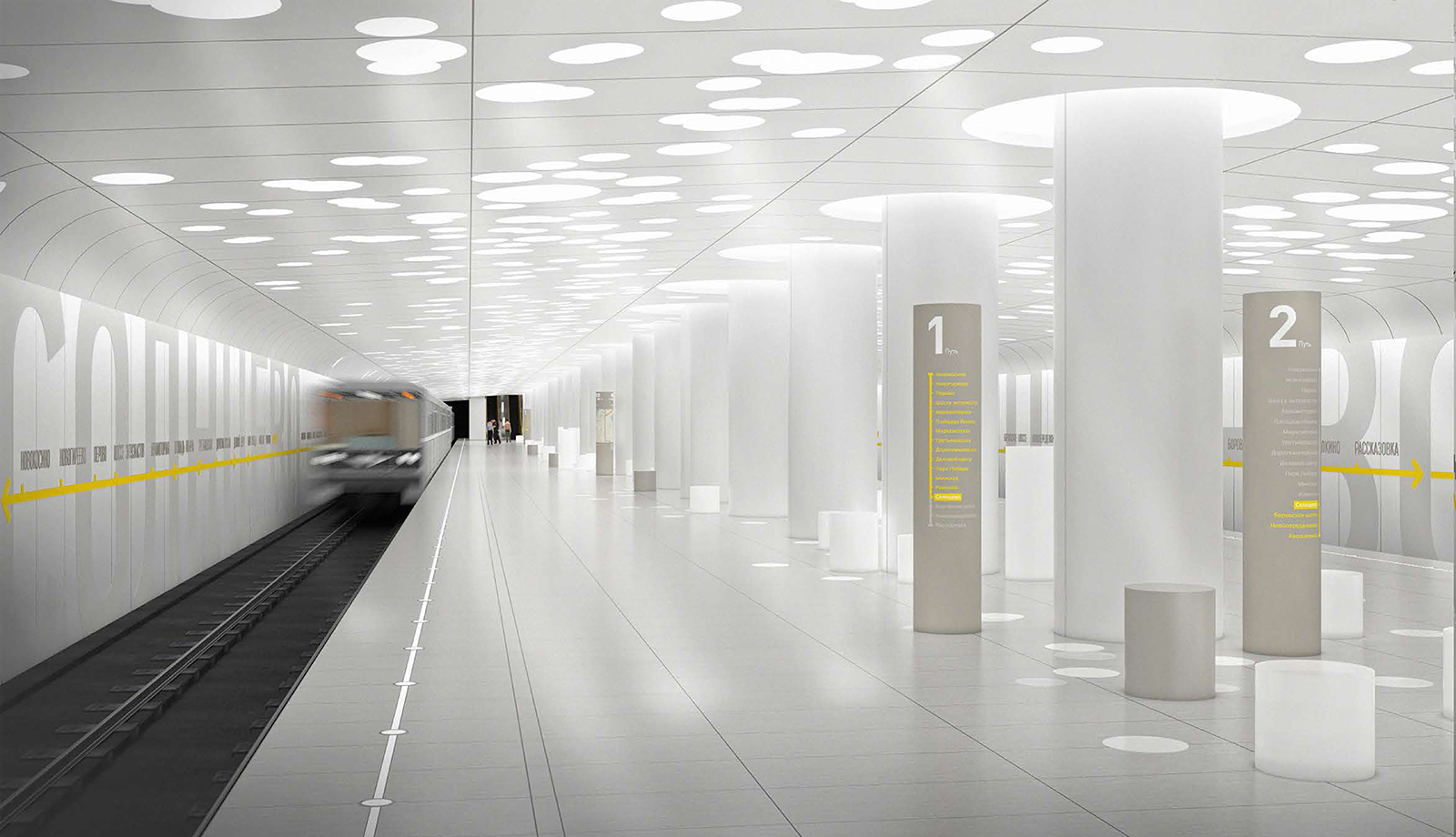 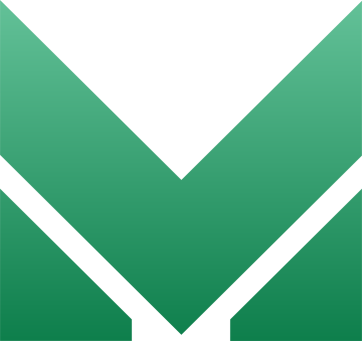 Завершающий этап
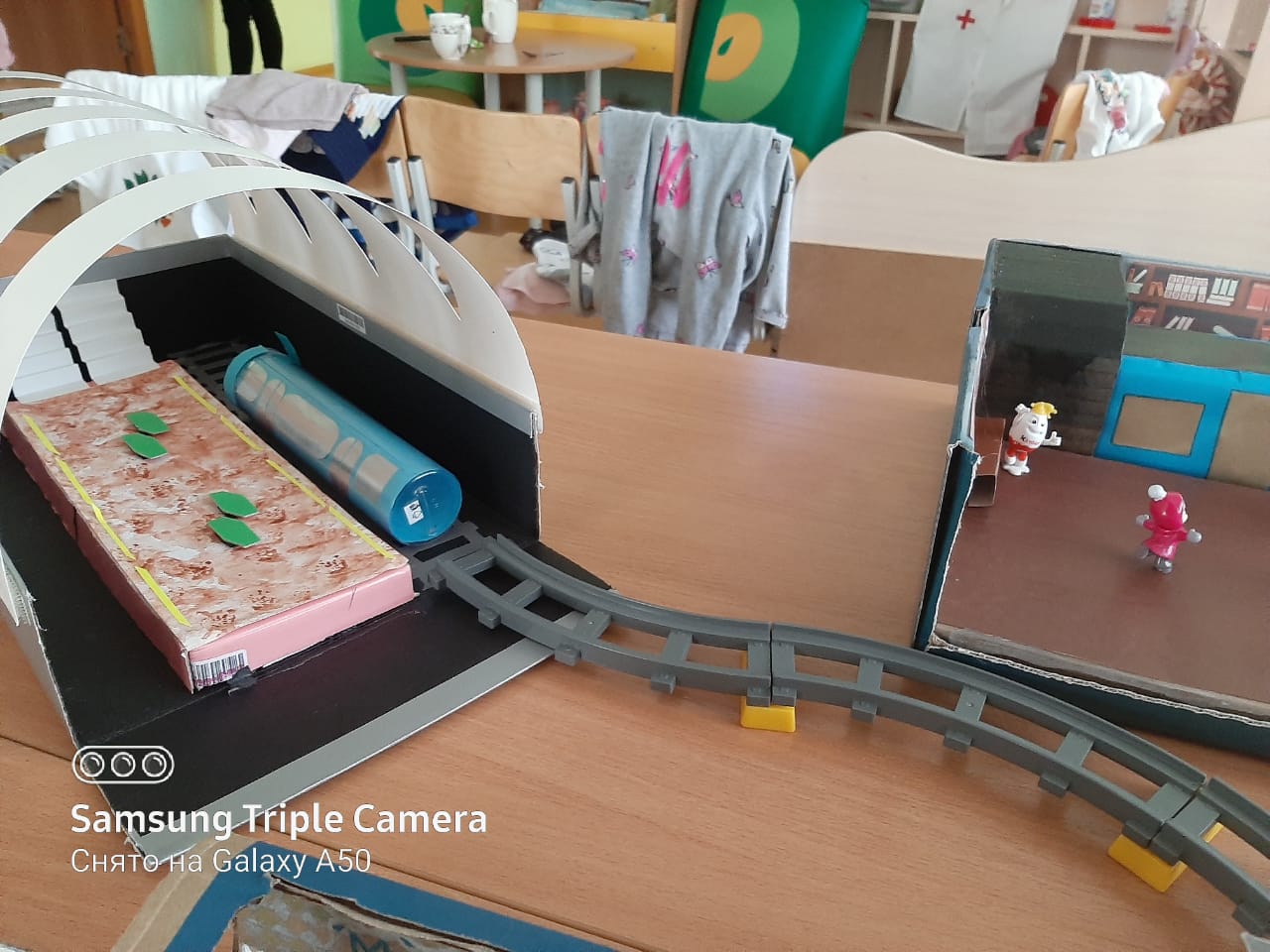 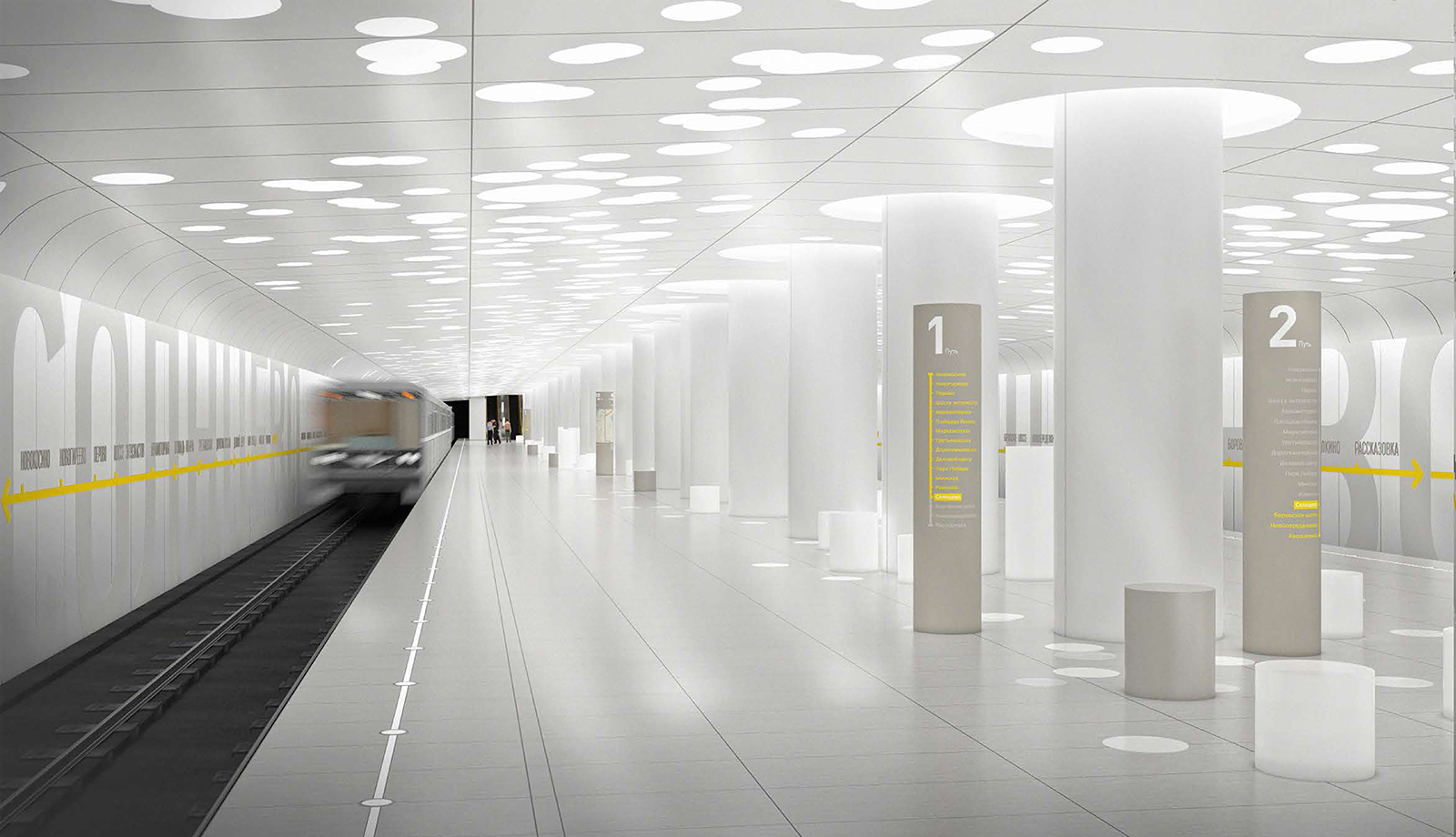 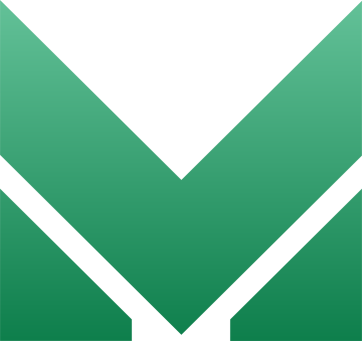 Завершающий этап
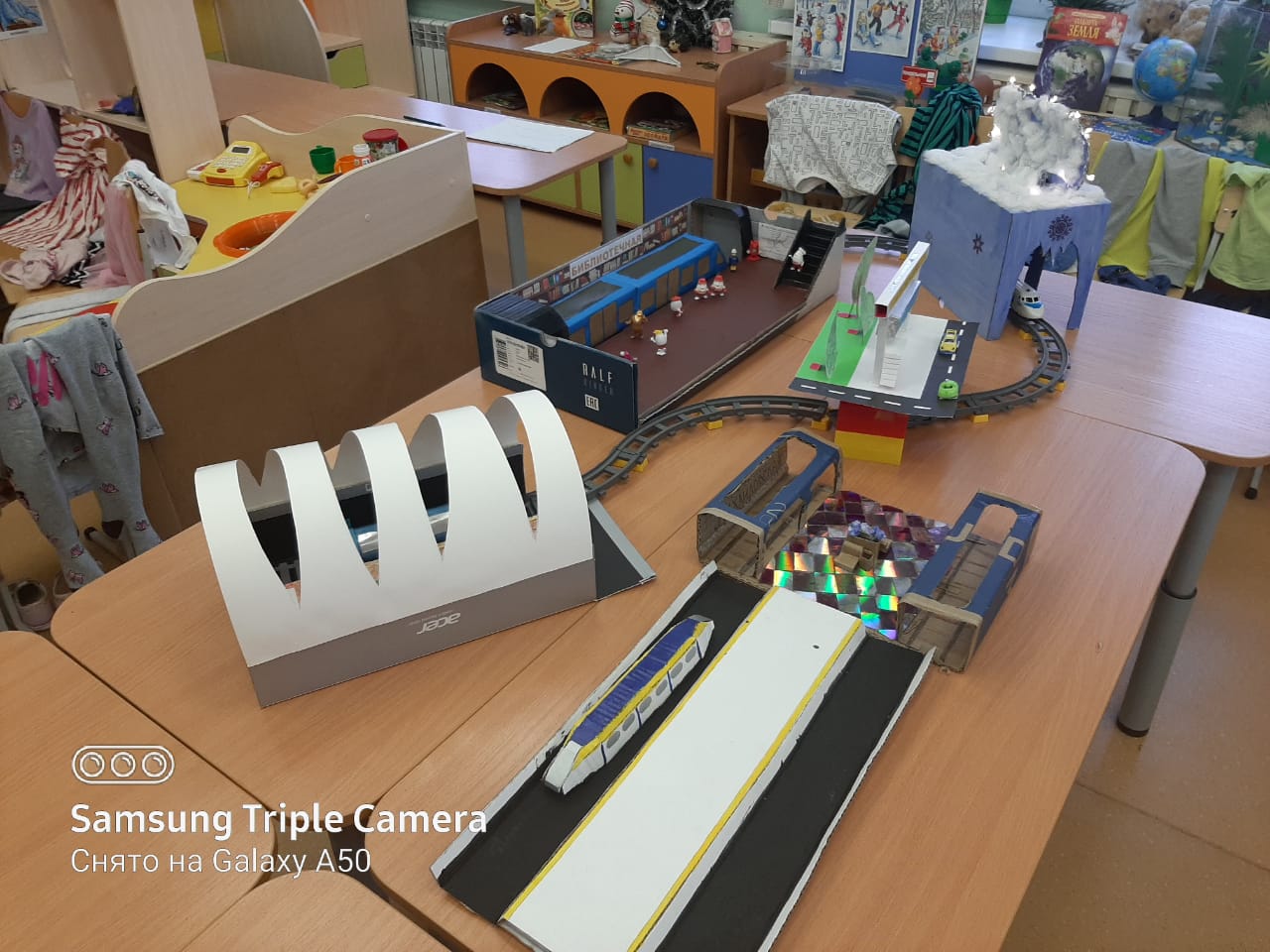